2024. 10. 25.(금) 10:30 고령2 관리공단 대회의실
노무법인 의림 대표 이 윤 태 노무사와 함께하는  실무자 노무 간담회
고령2일반산업단지관리공단
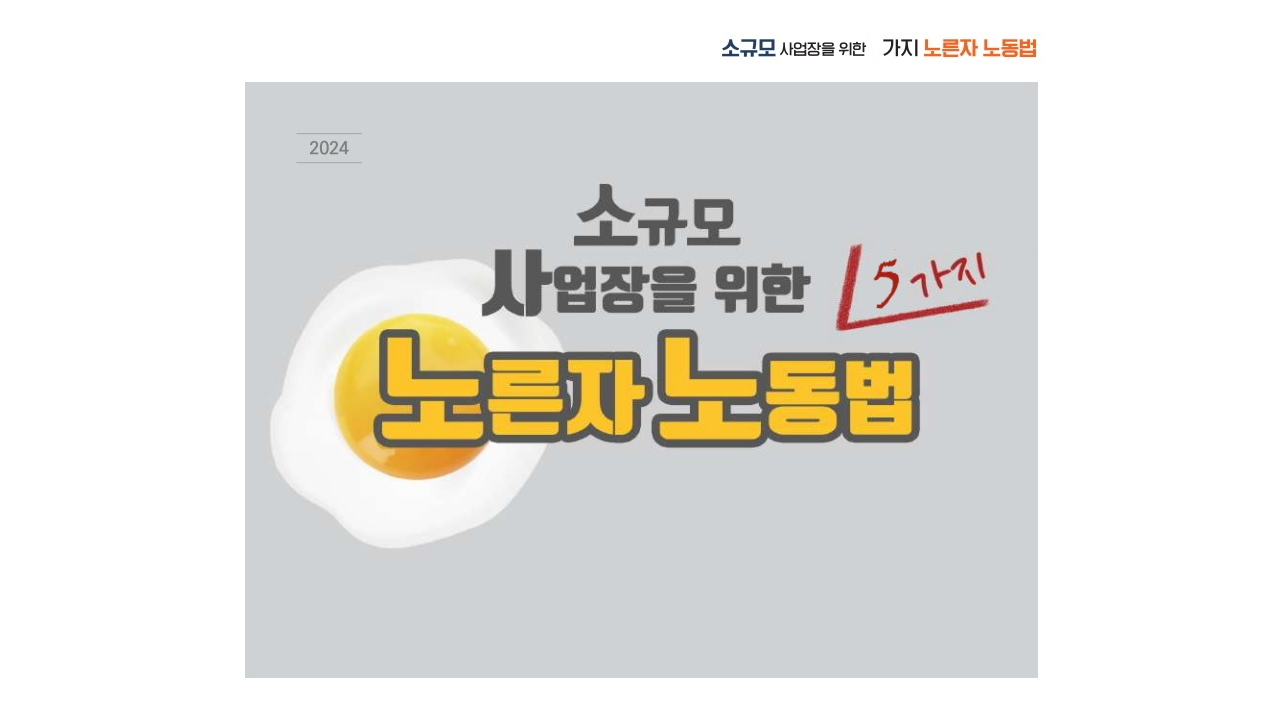 5
노무법인 의림 대표노무사 이 윤 태
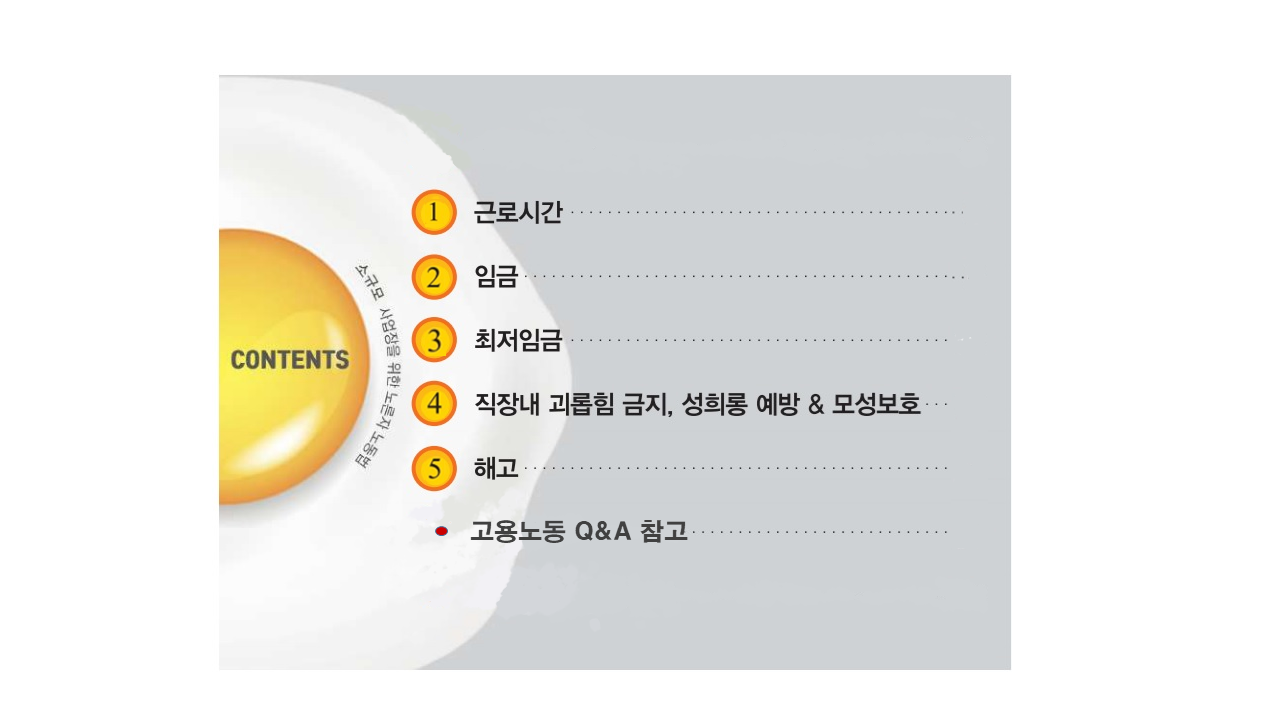 2
14
21
30
38
46
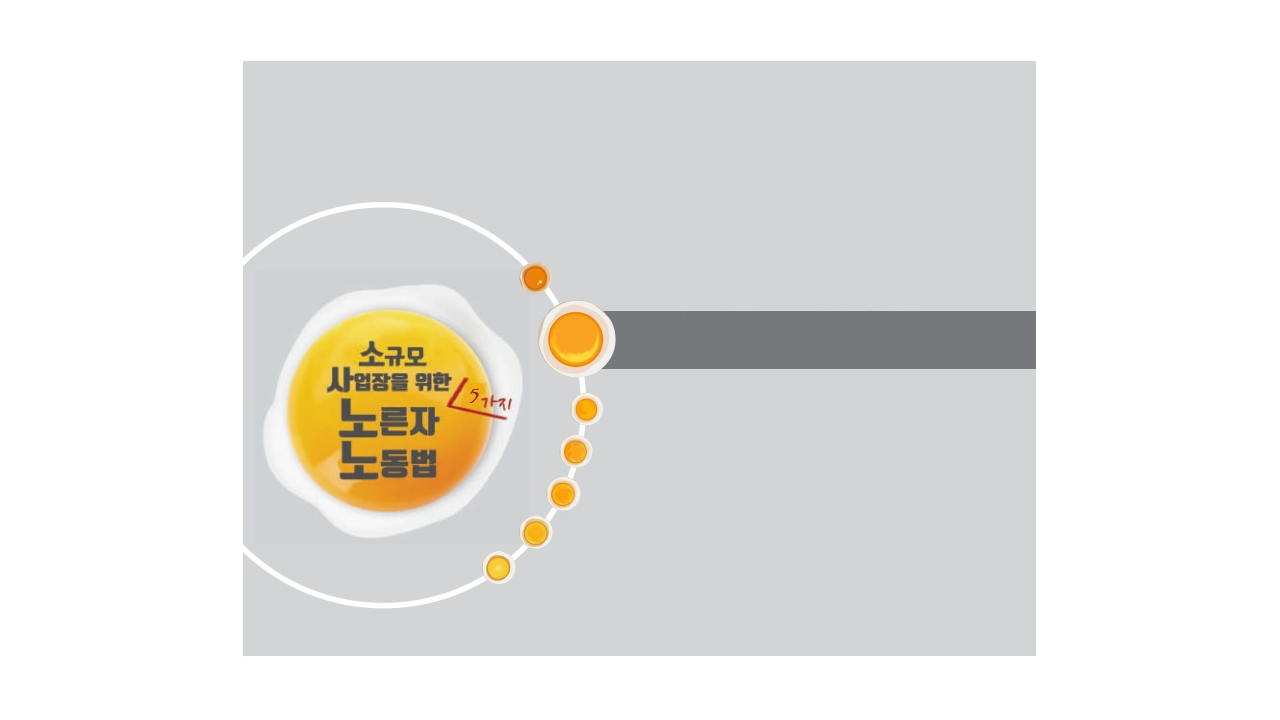 1   근  로  시  간
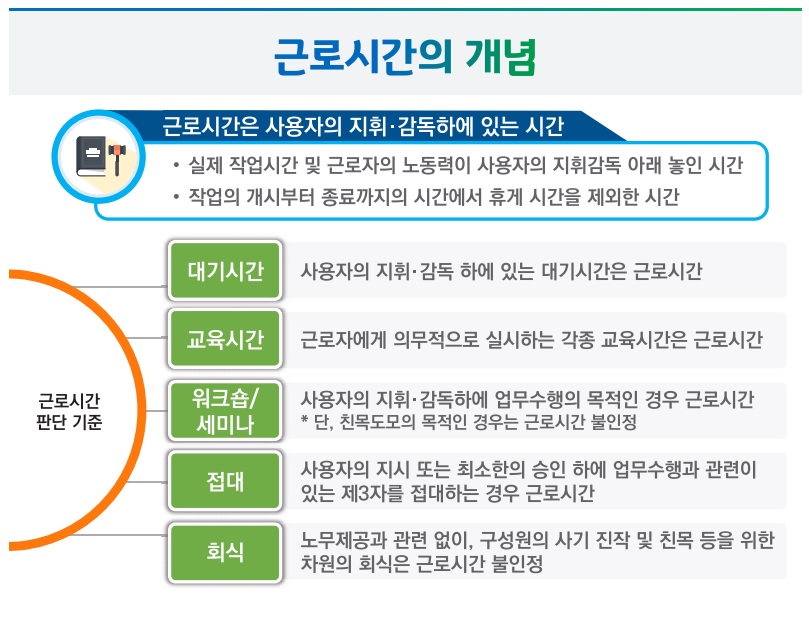 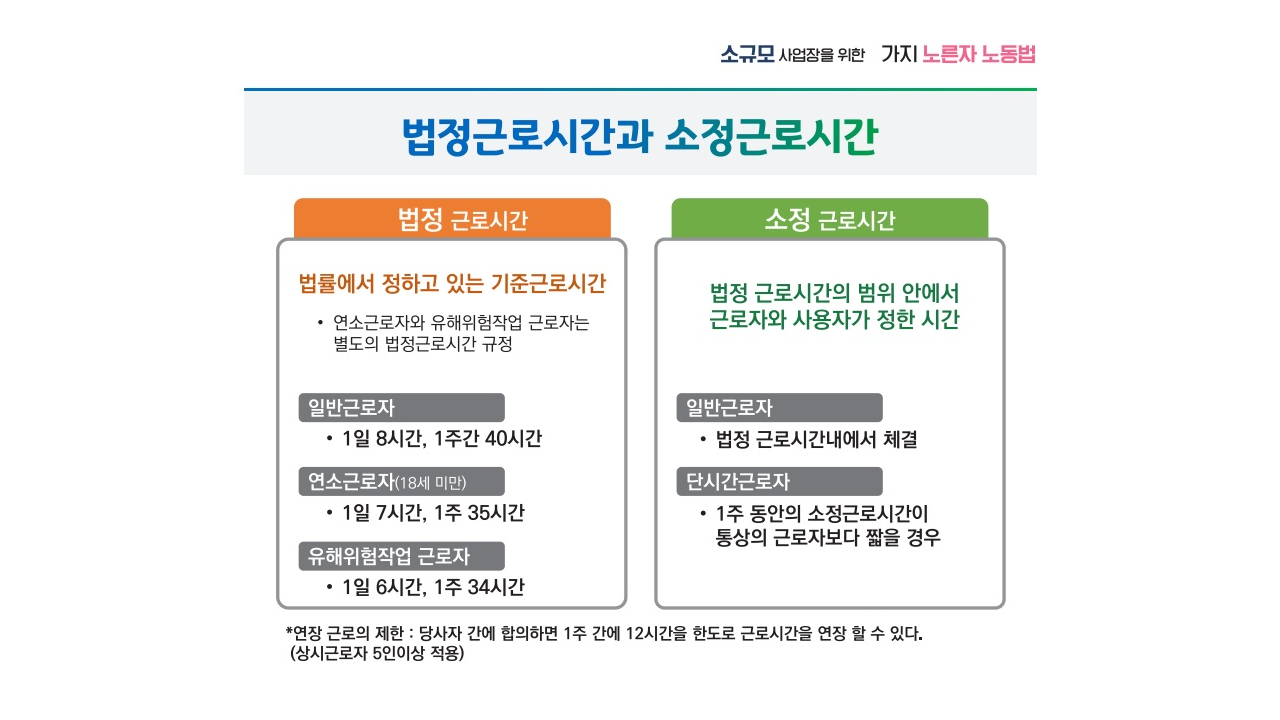 5
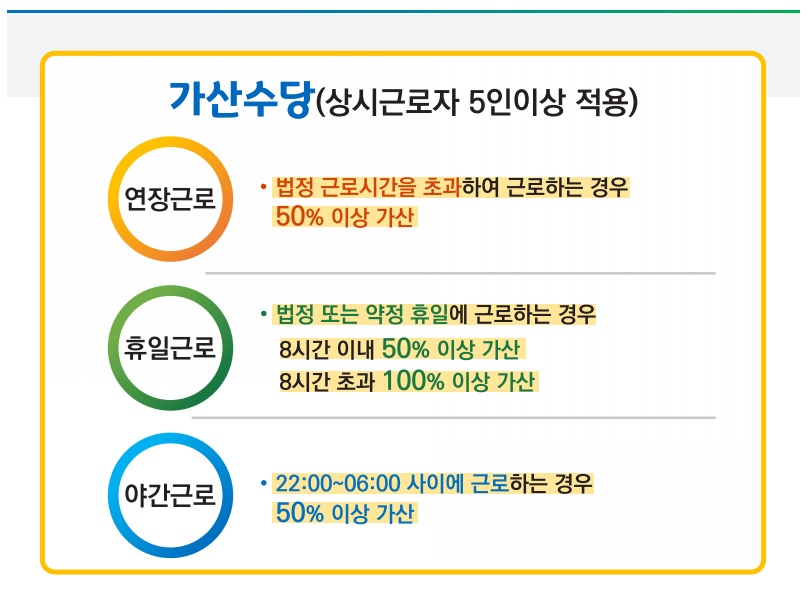 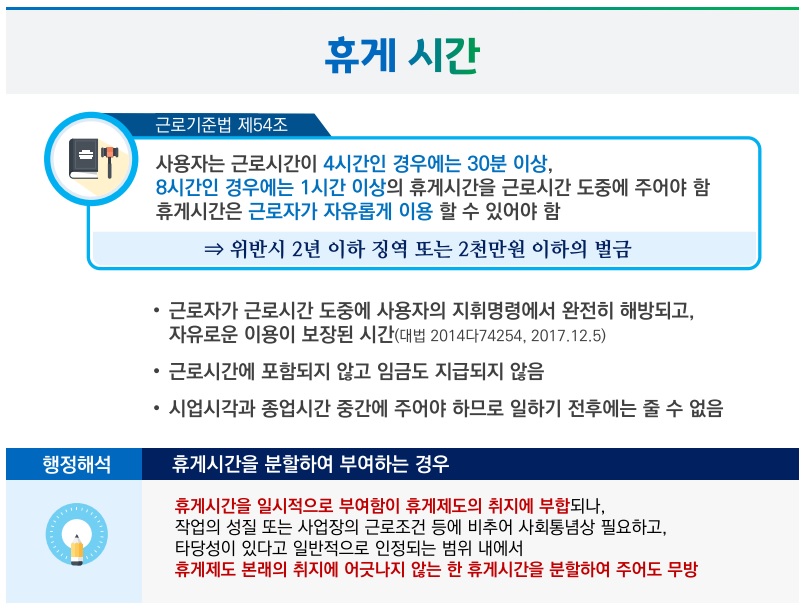 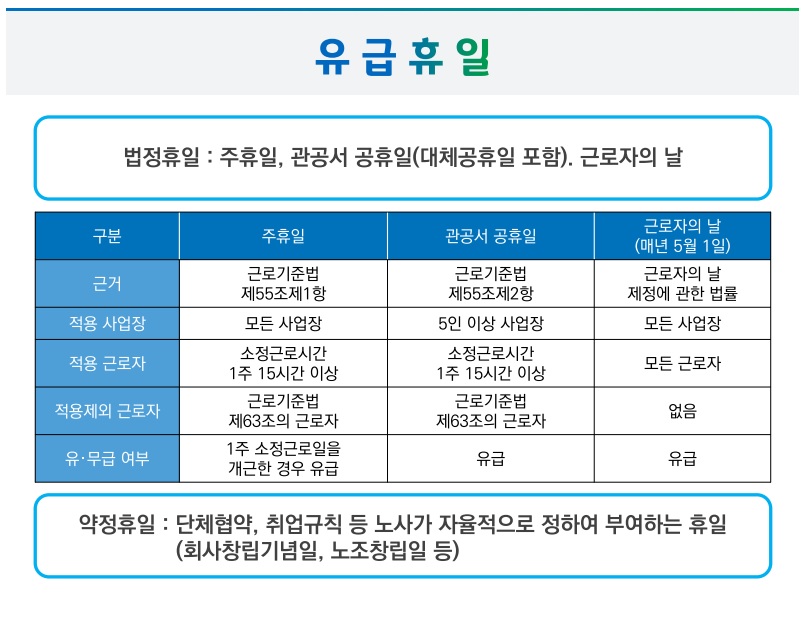 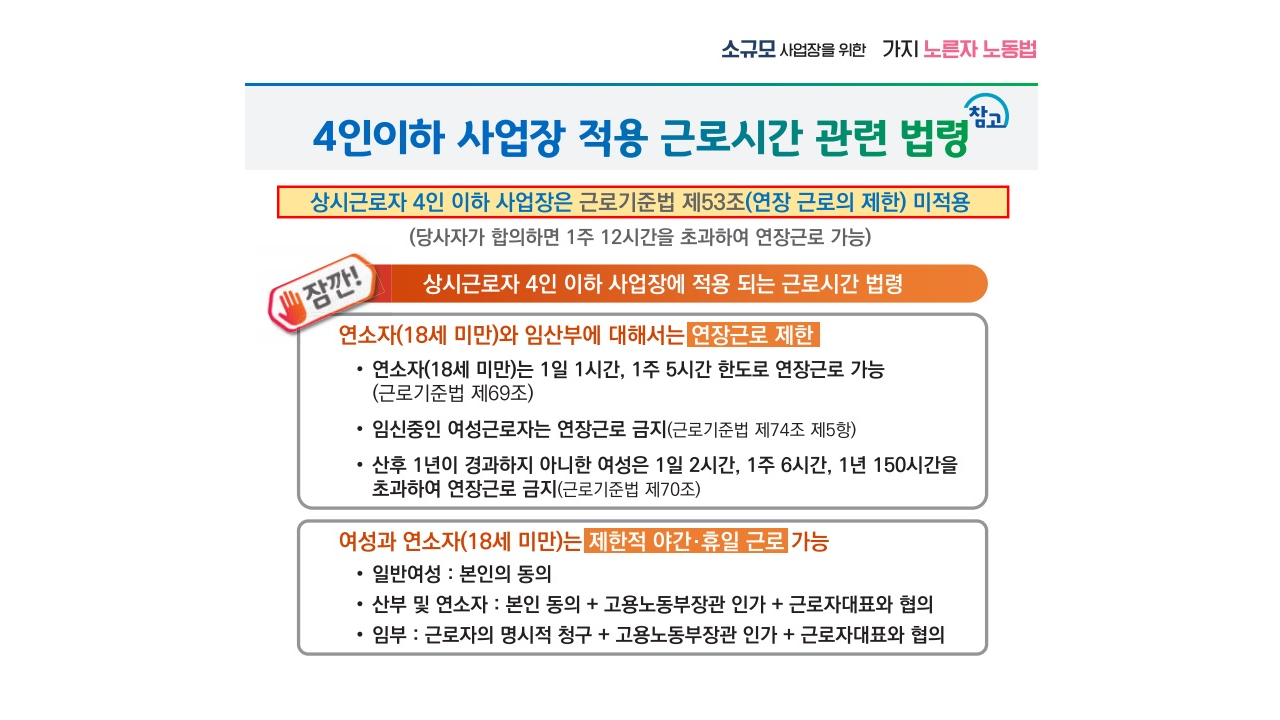 5
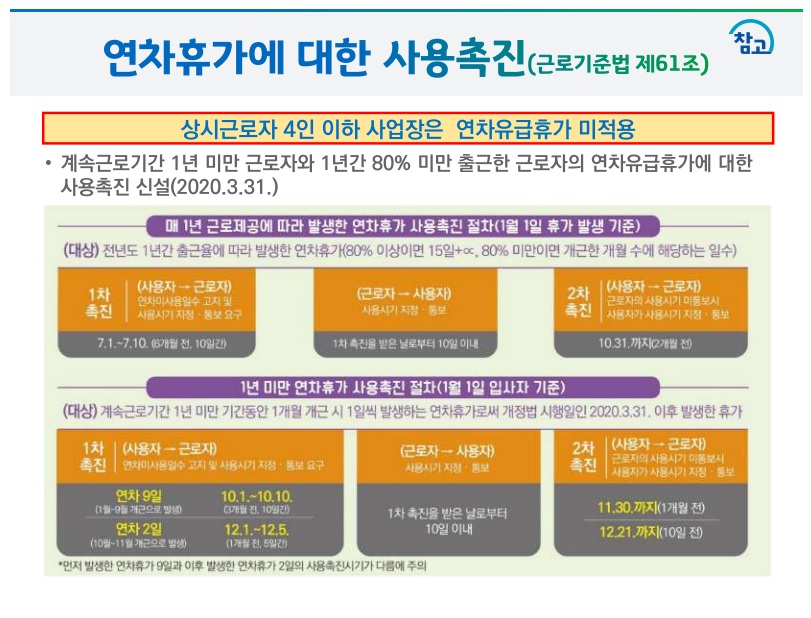 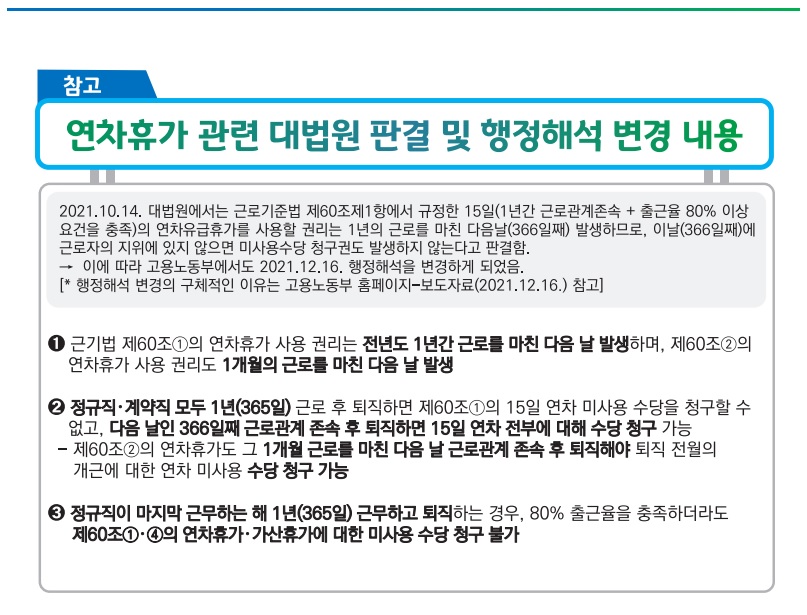 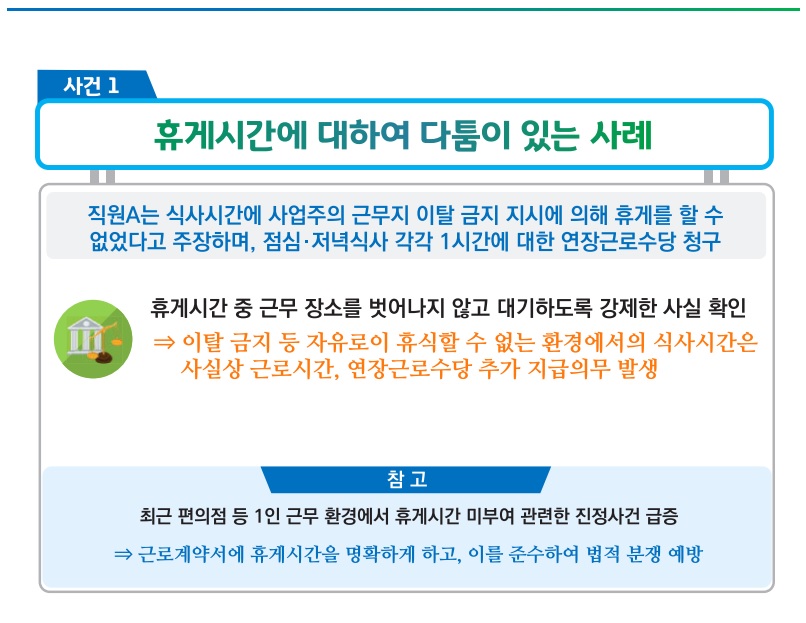 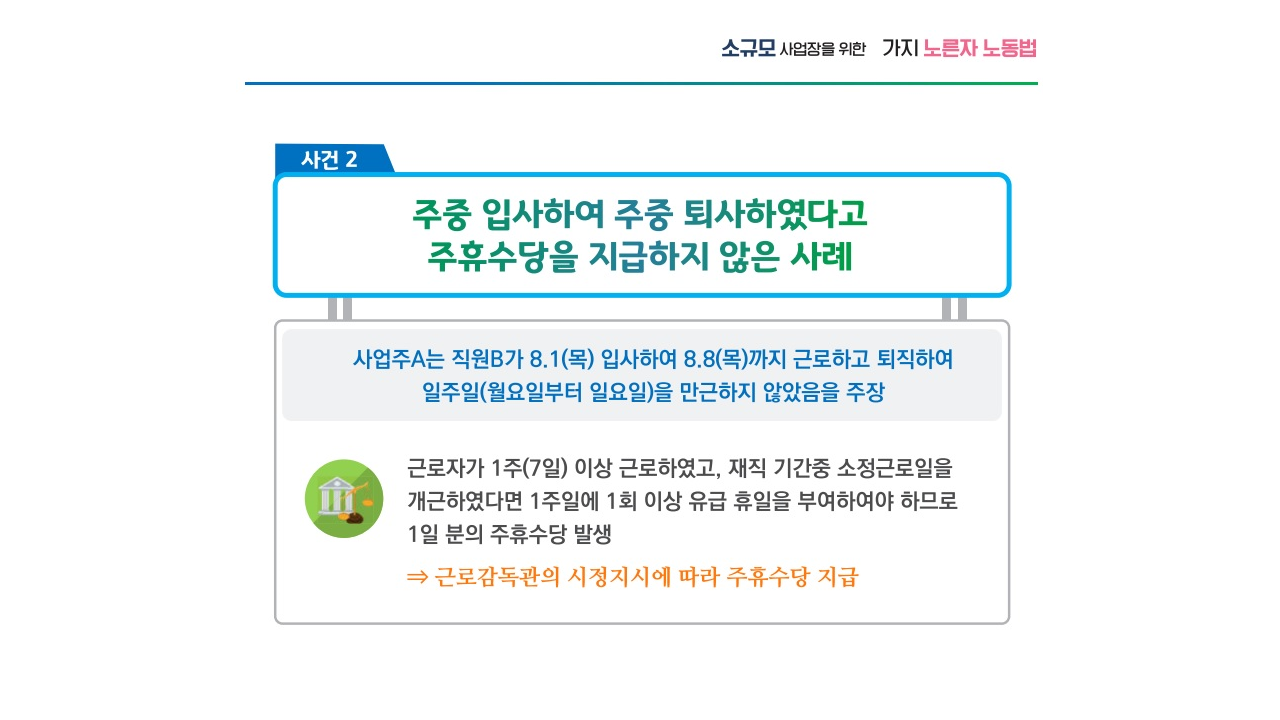 5
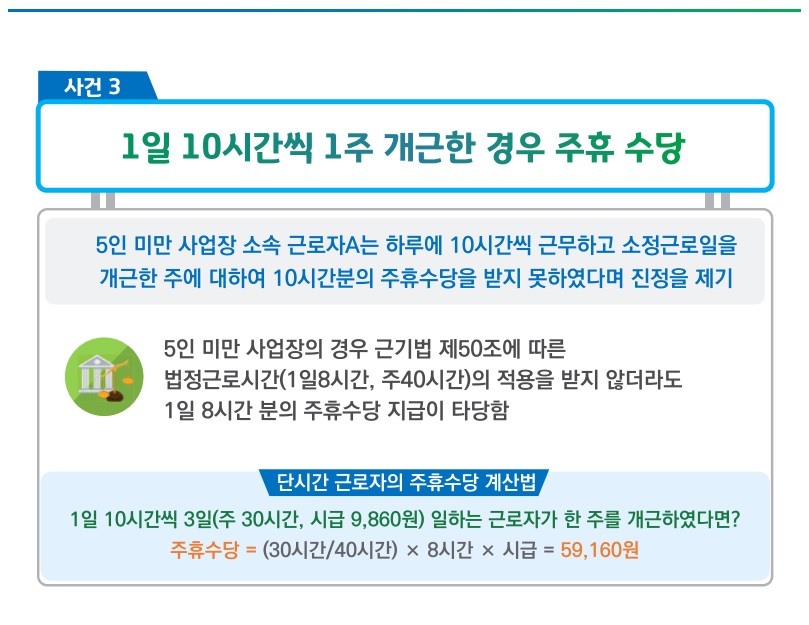 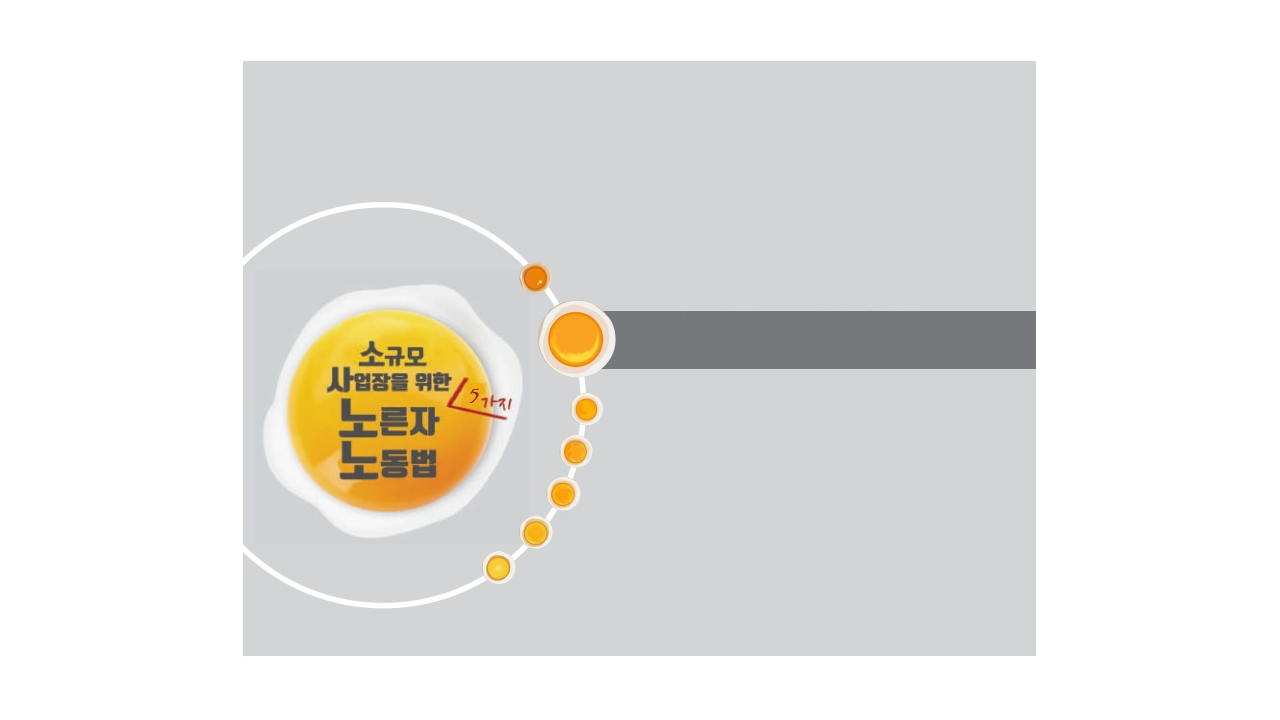 2     임      금
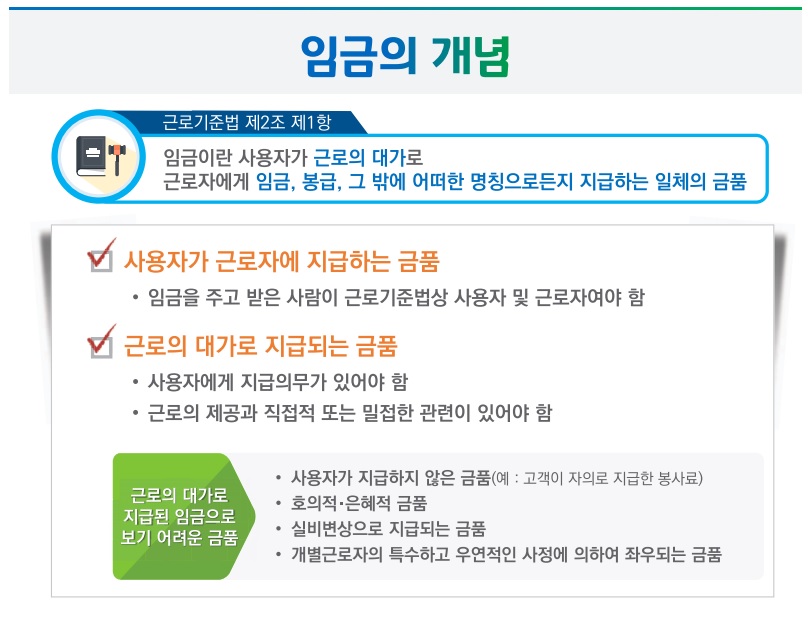 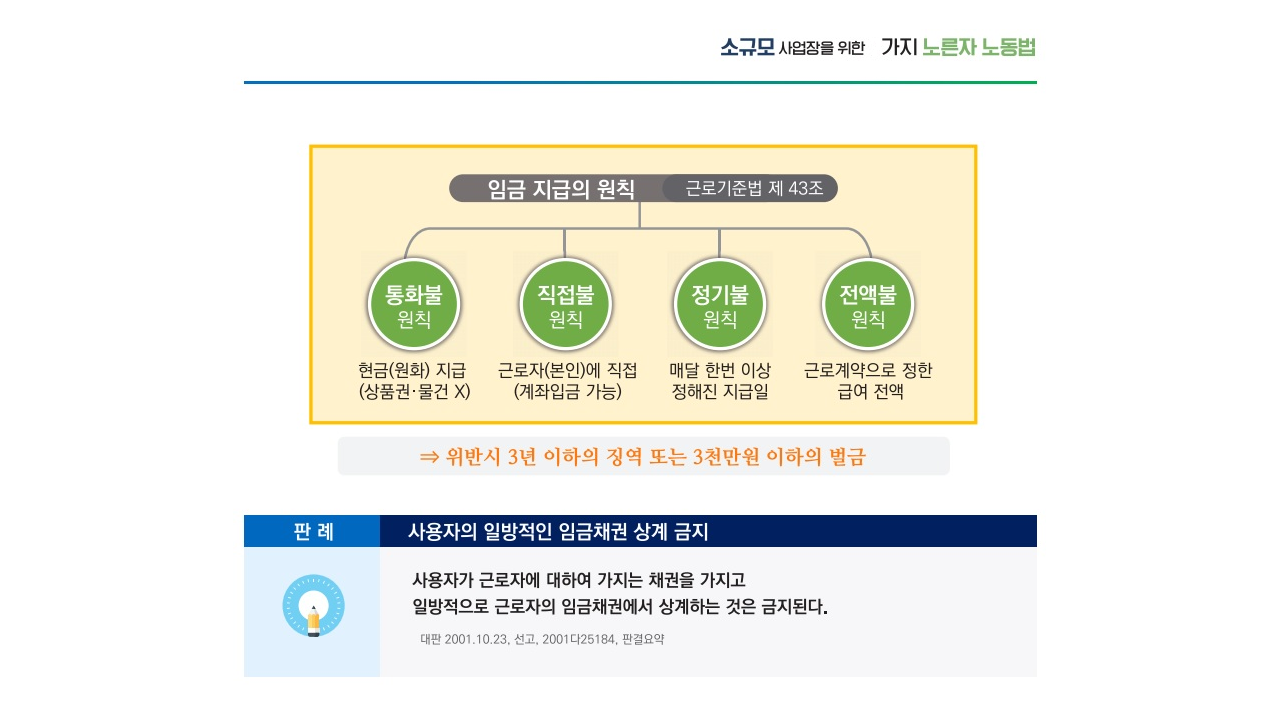 5
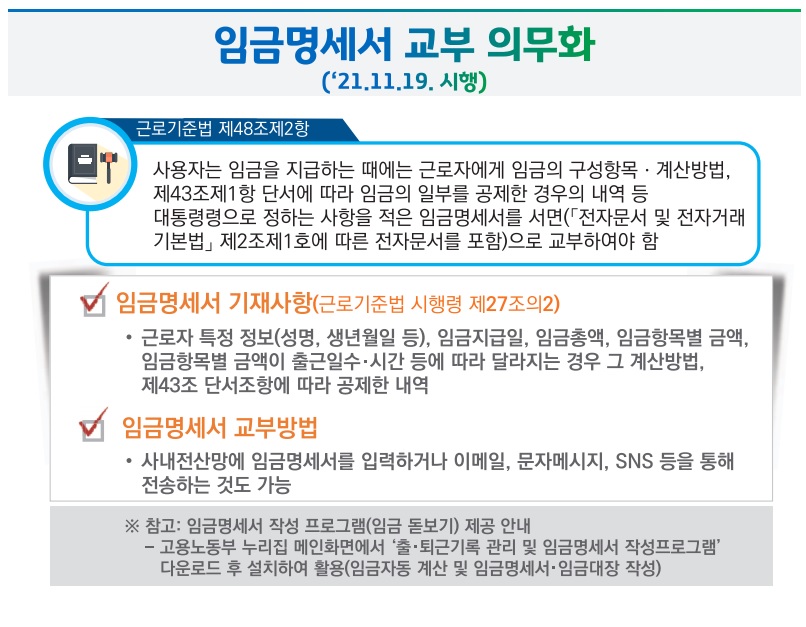 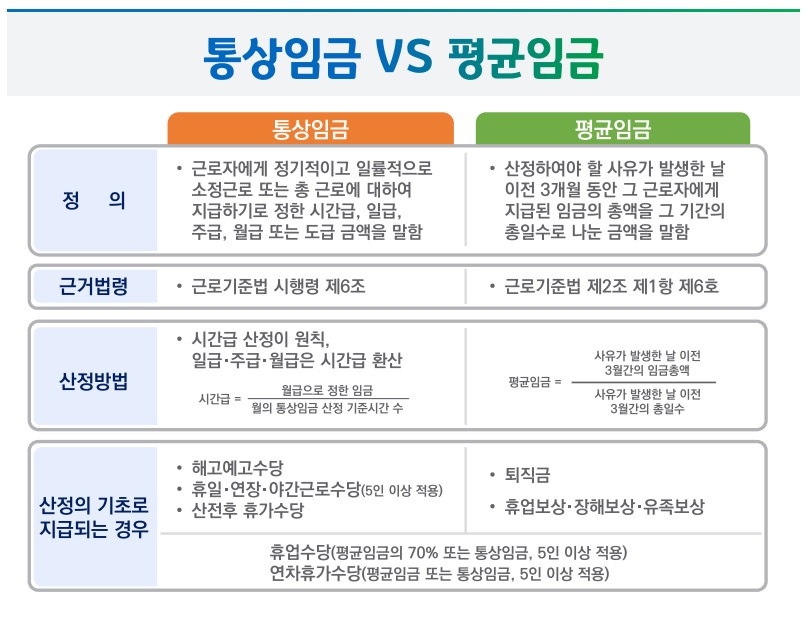 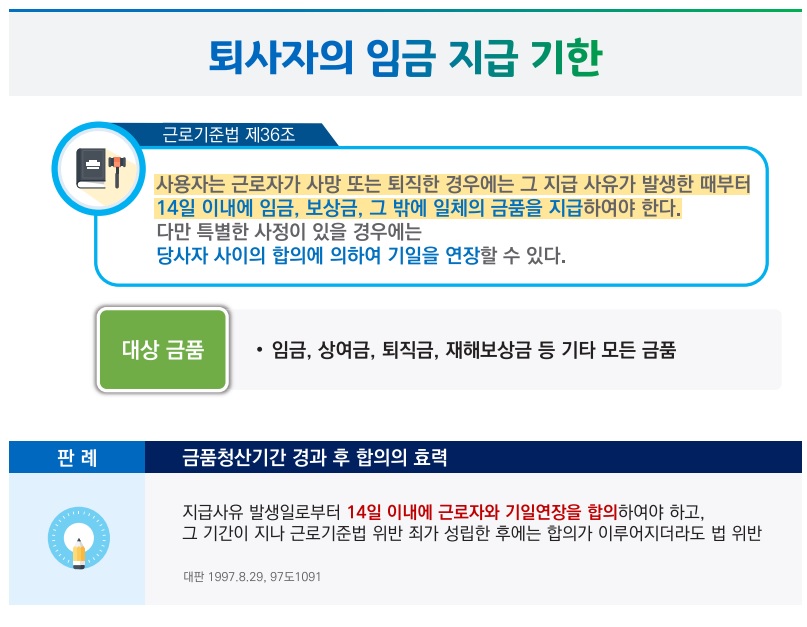 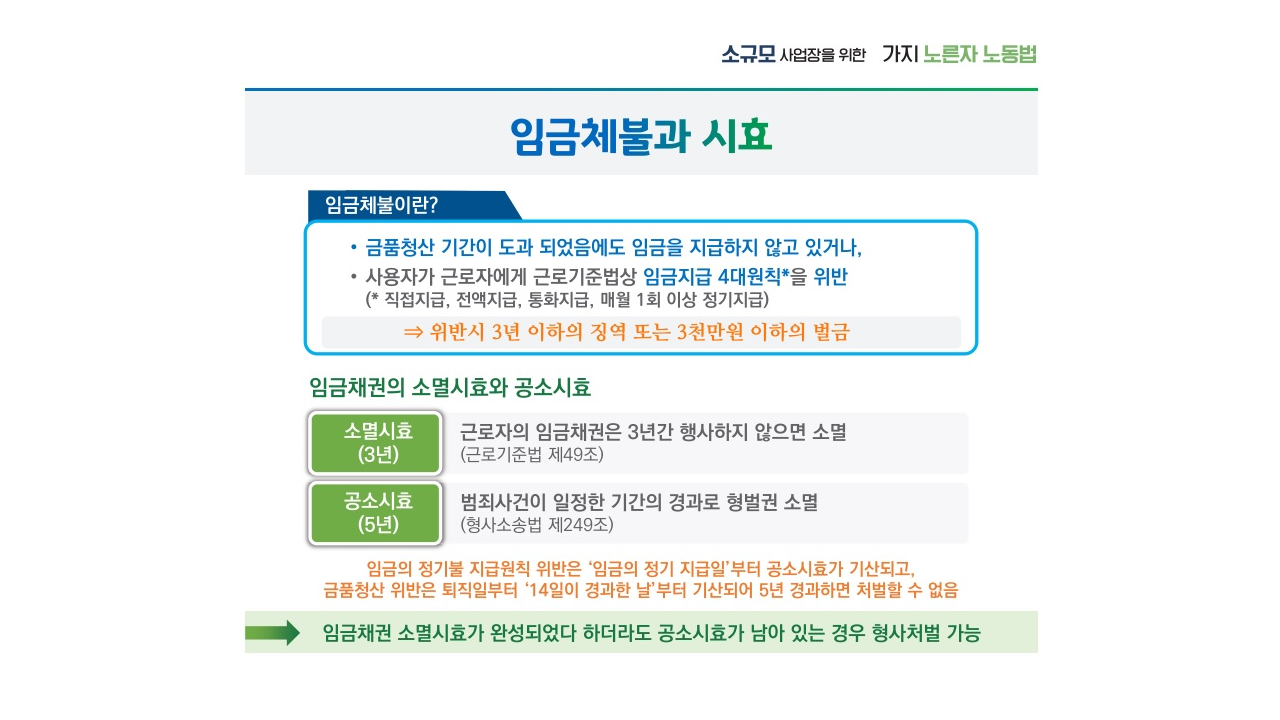 5
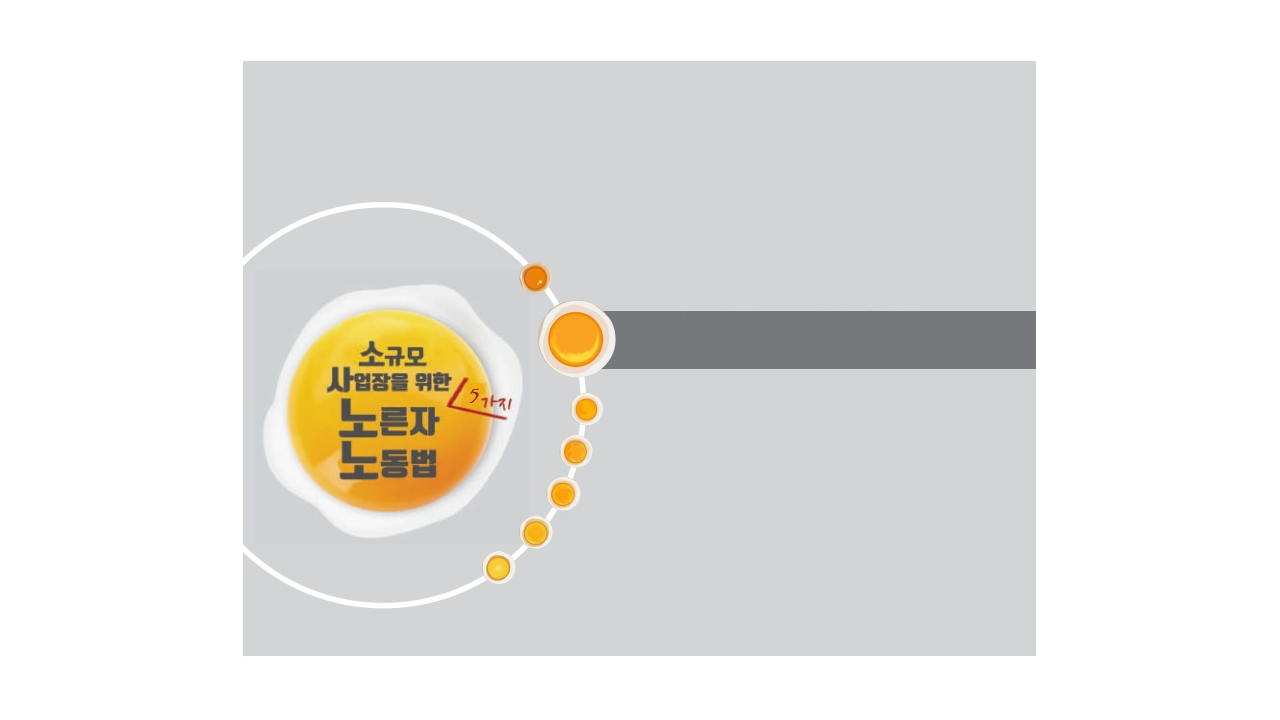 3   최  저  임  금
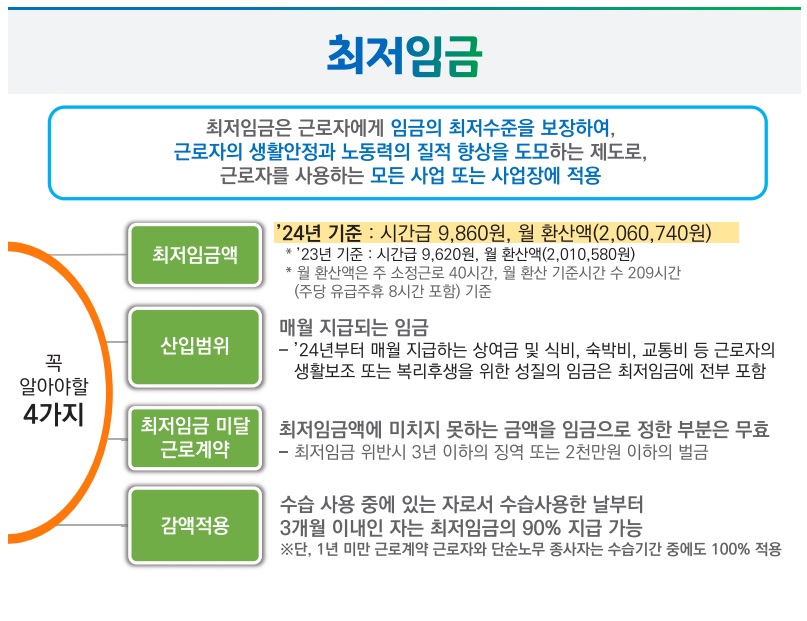 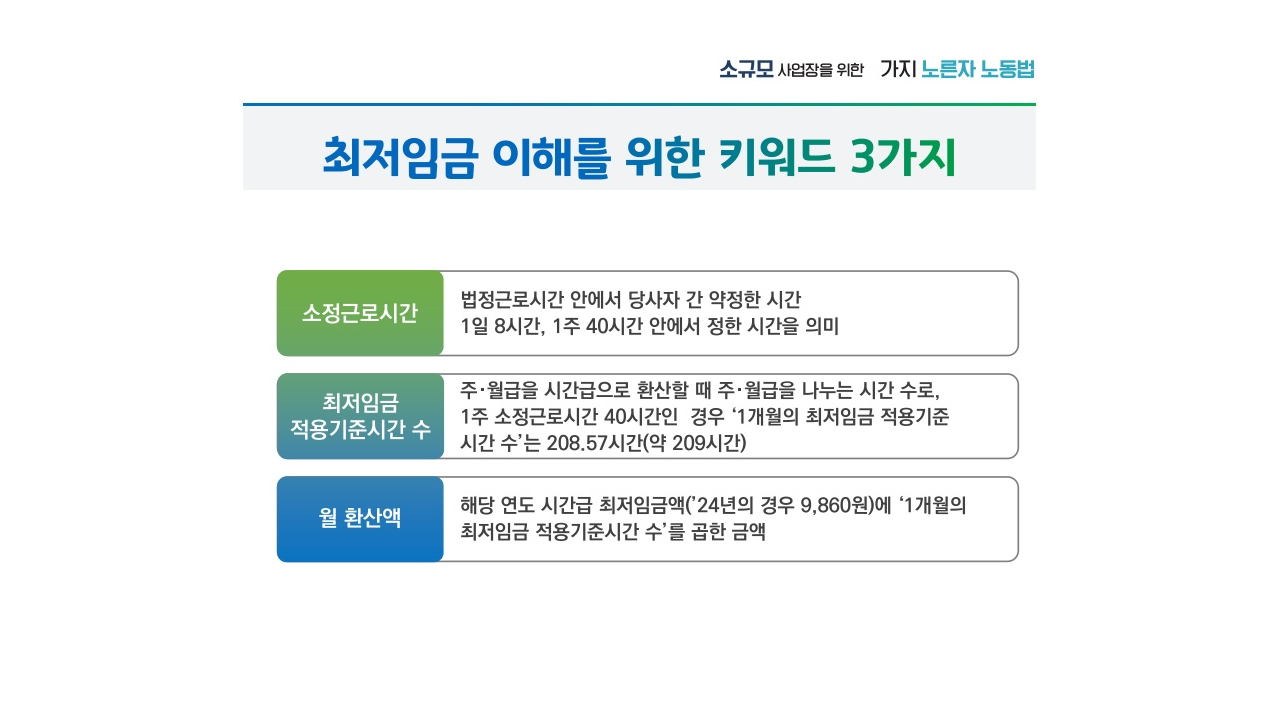 5
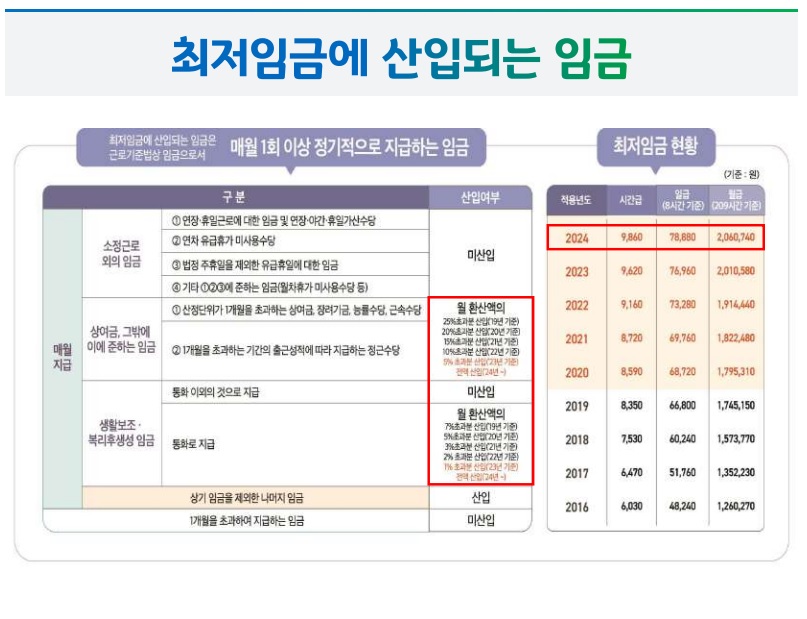 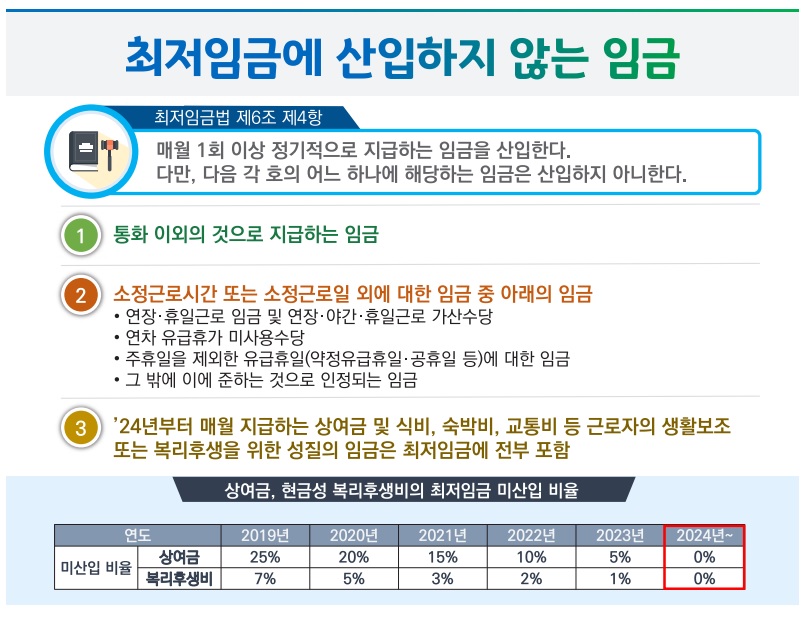 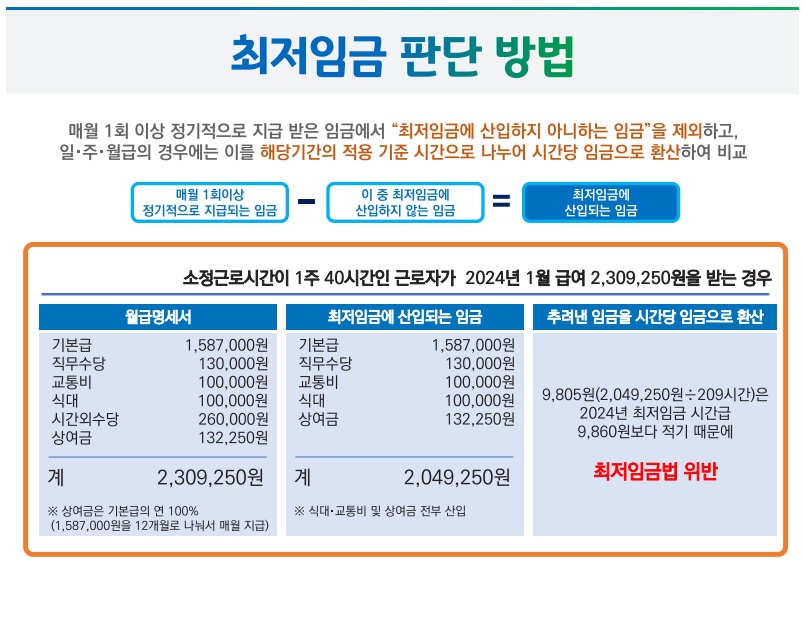 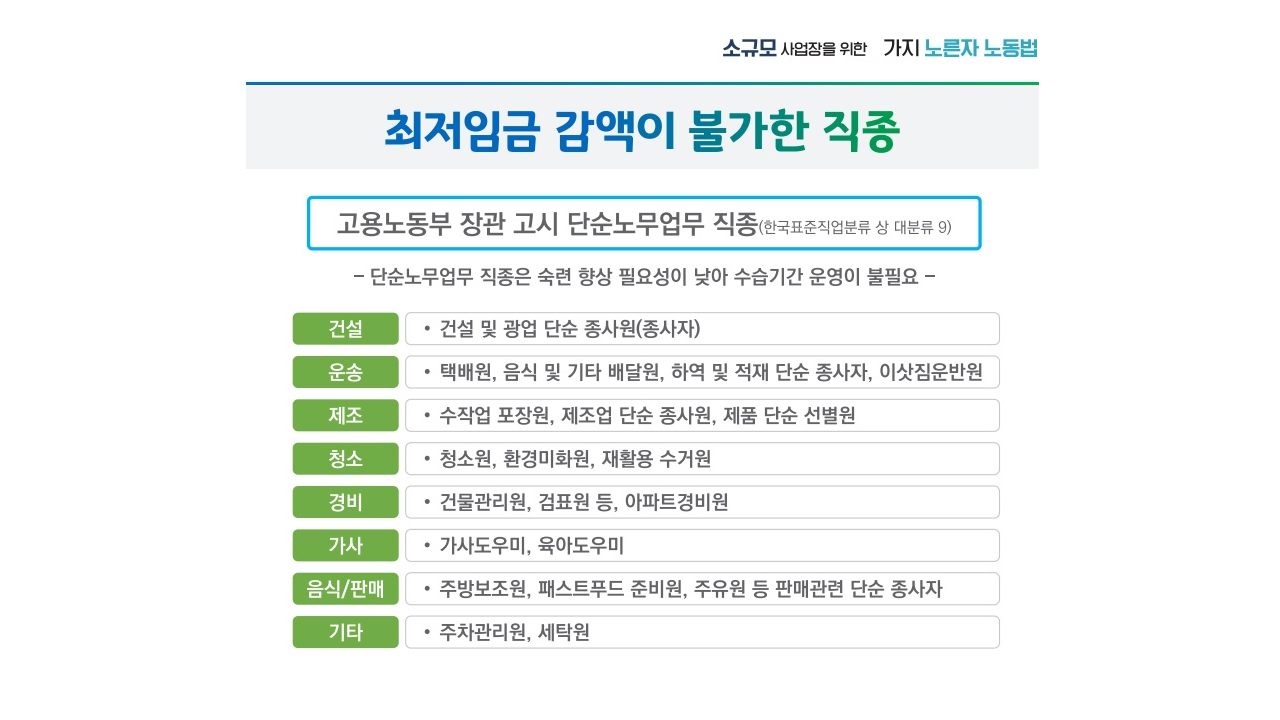 5
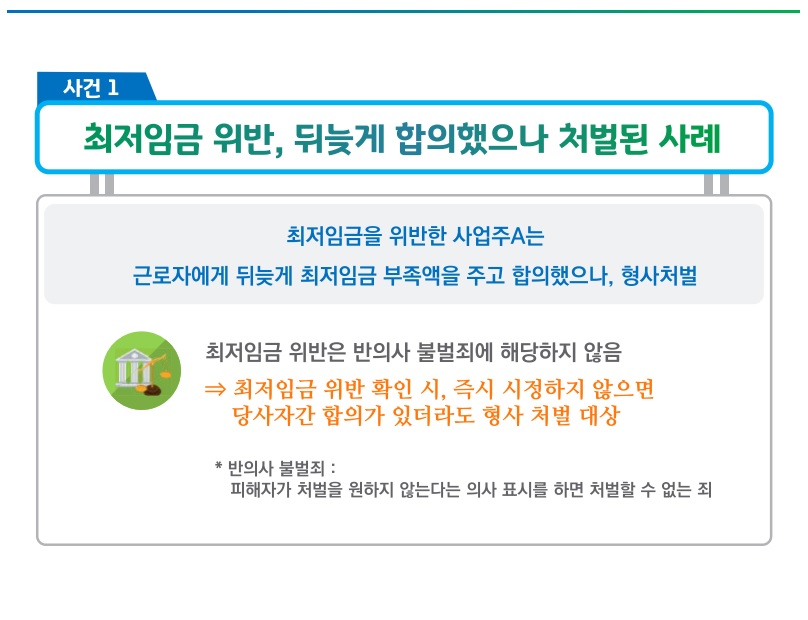 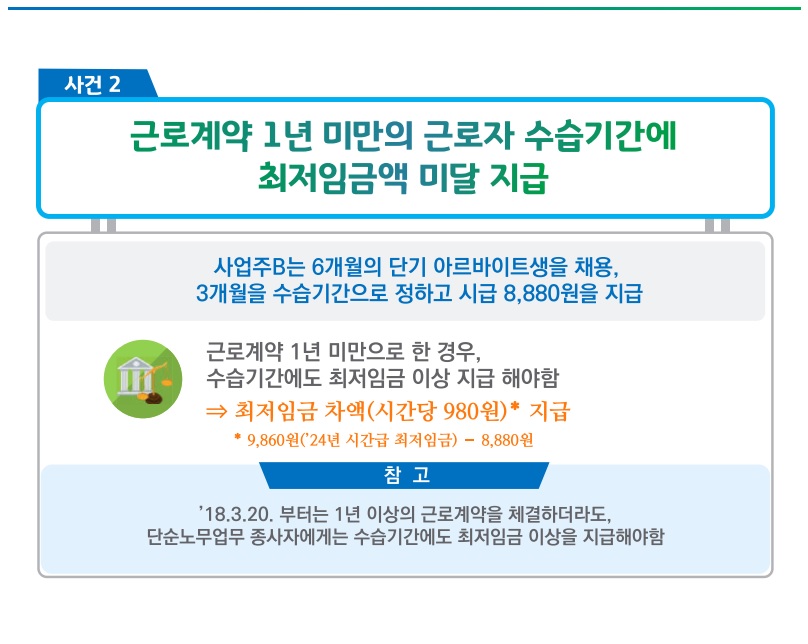 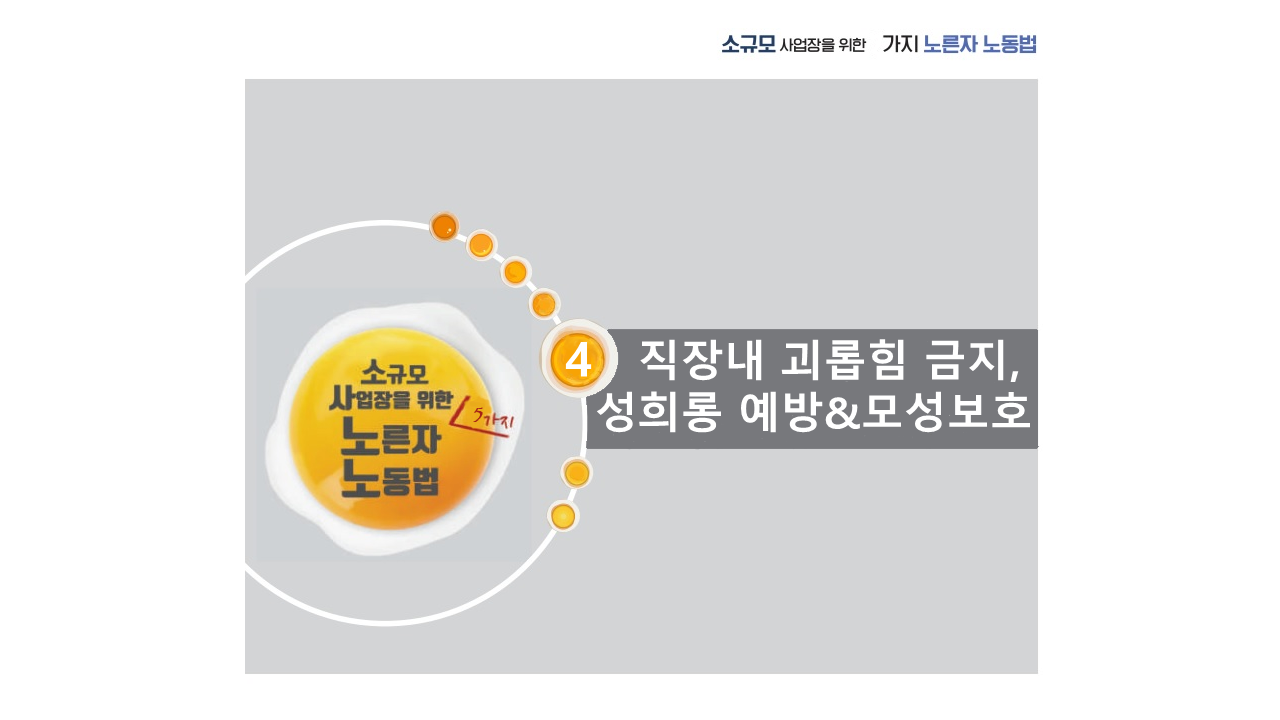 5
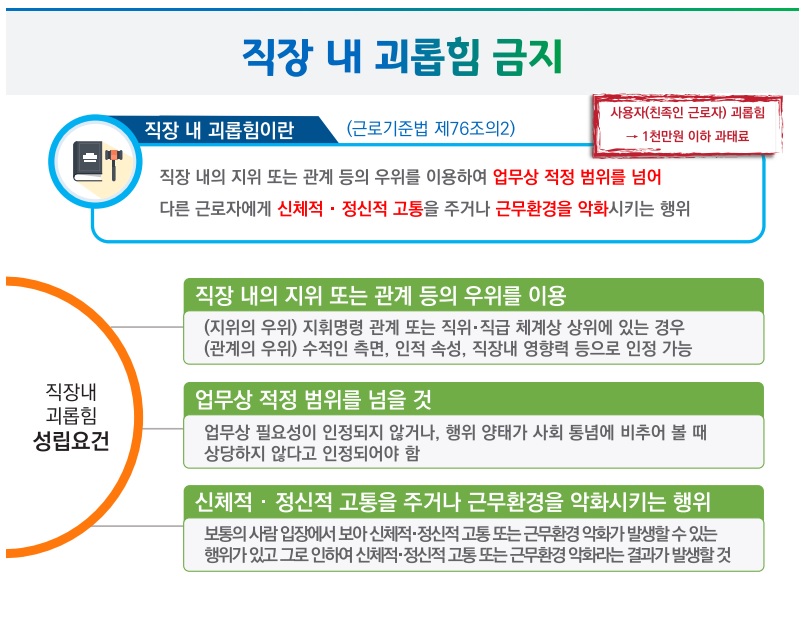 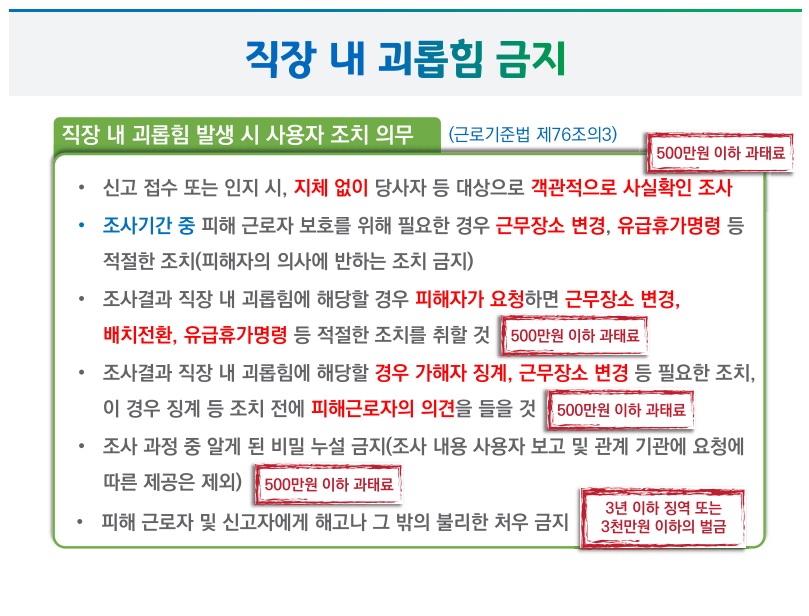 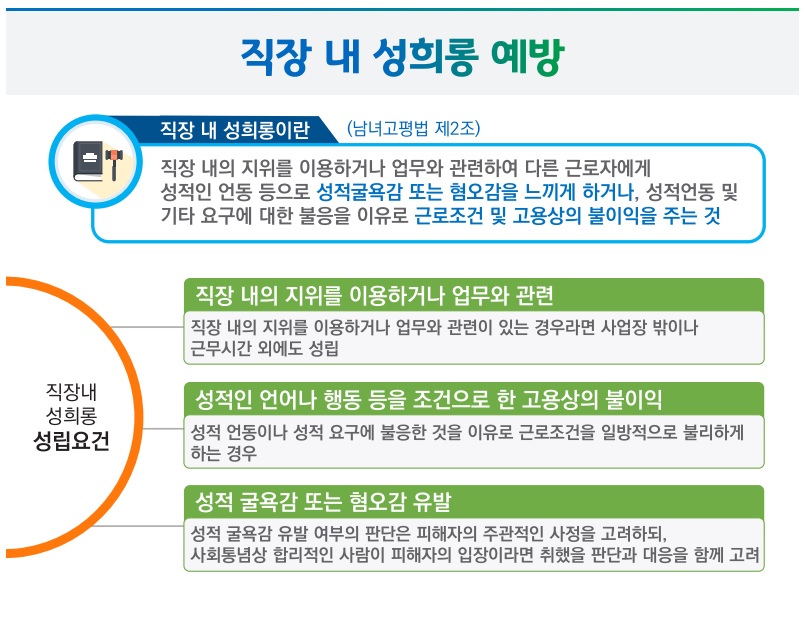 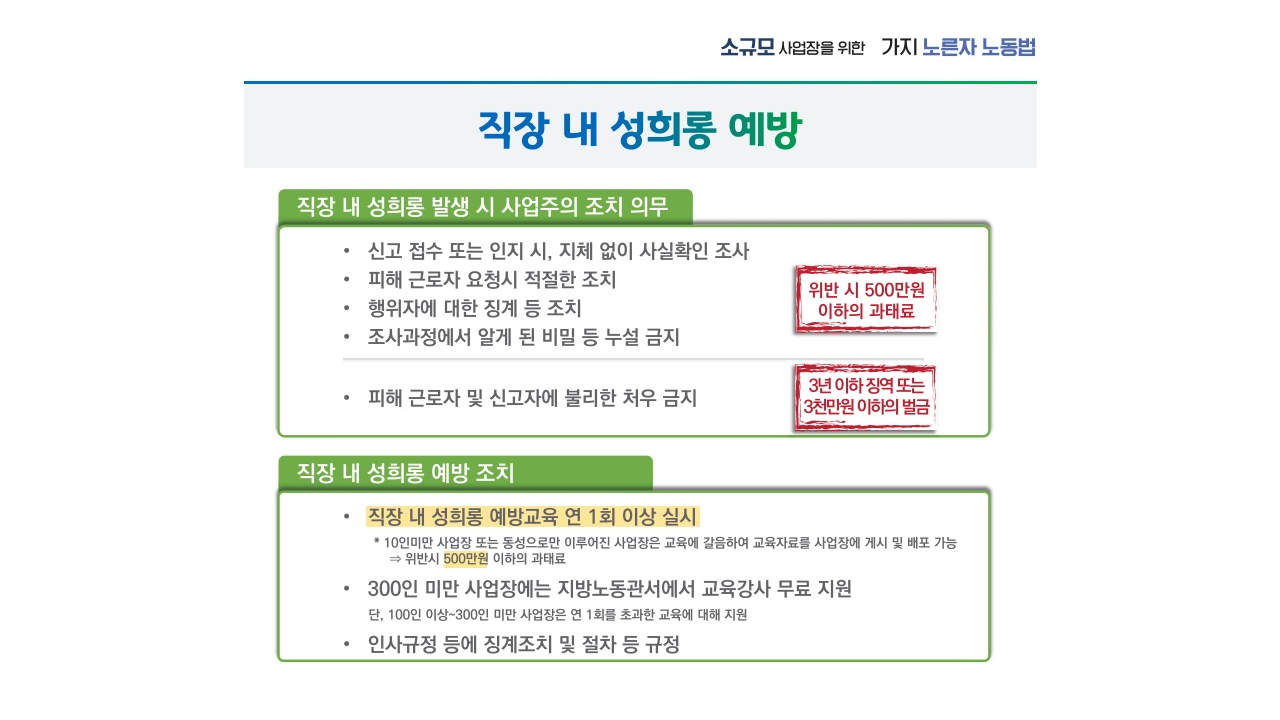 5
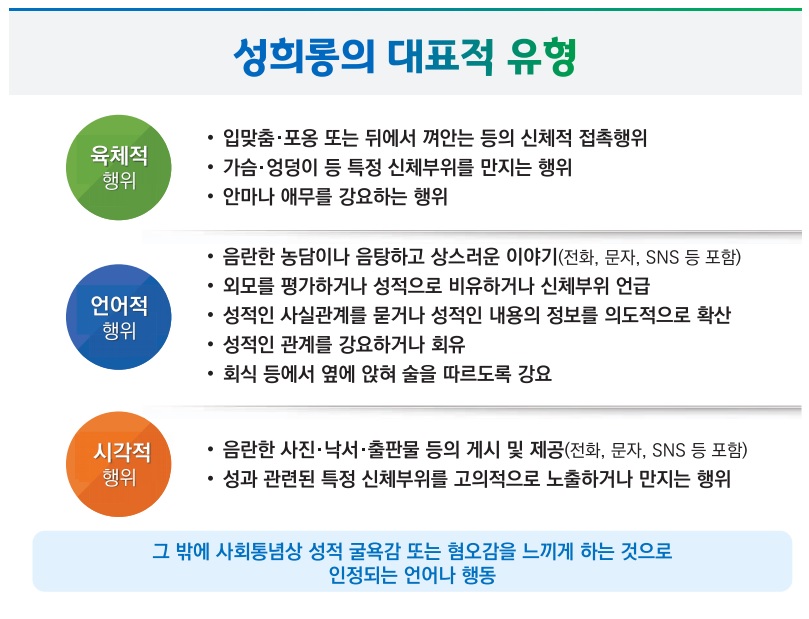 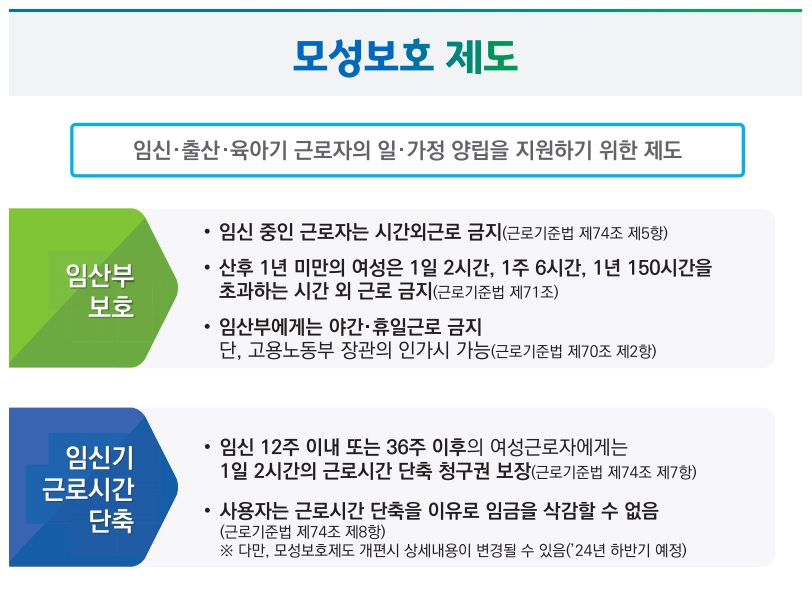 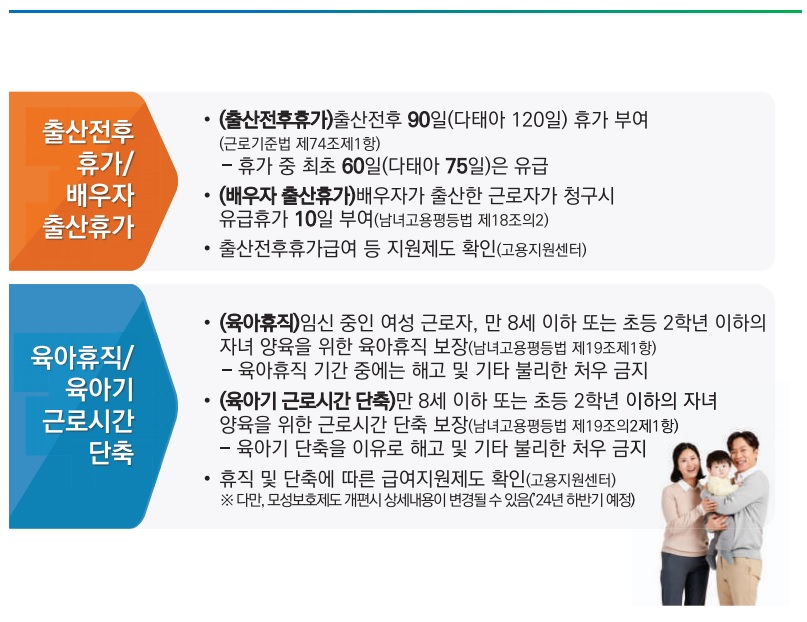 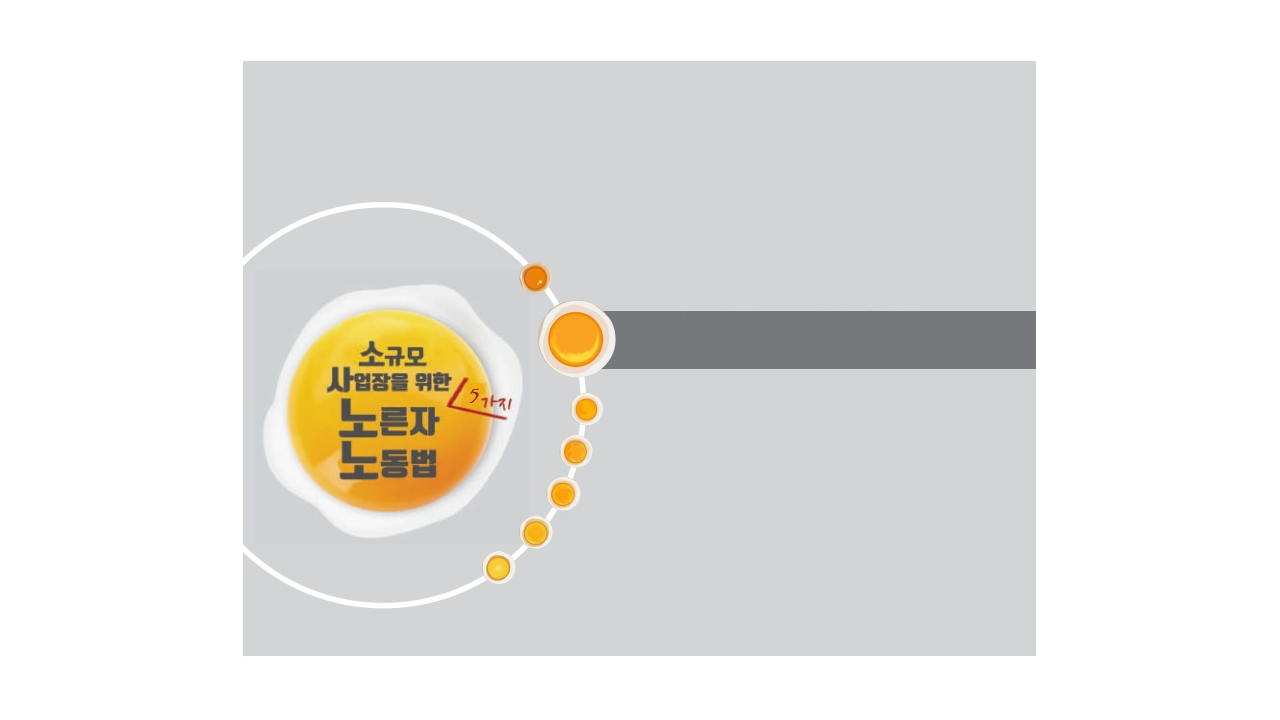 5     해      고
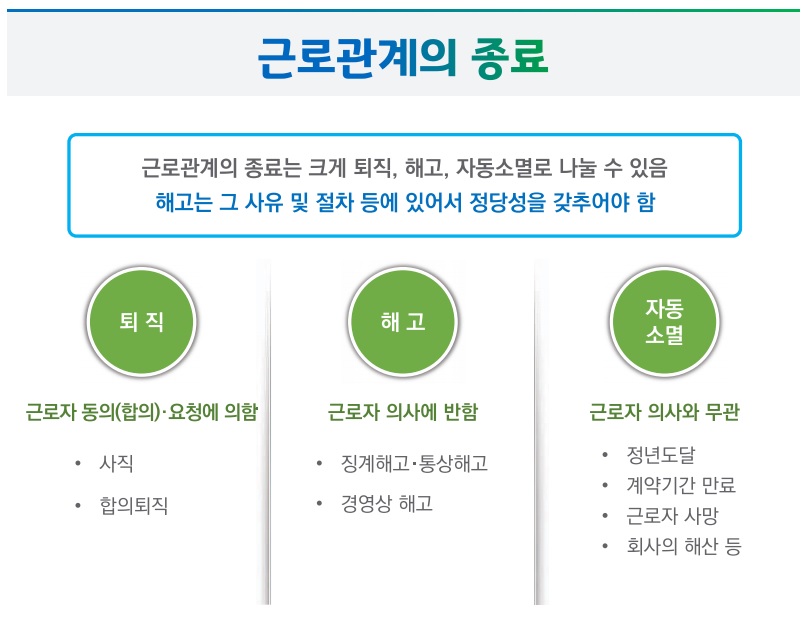 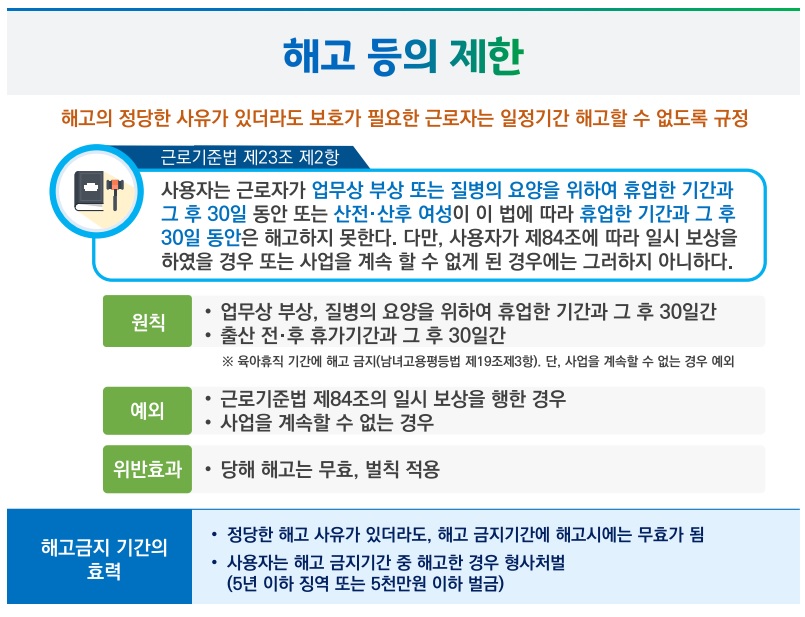 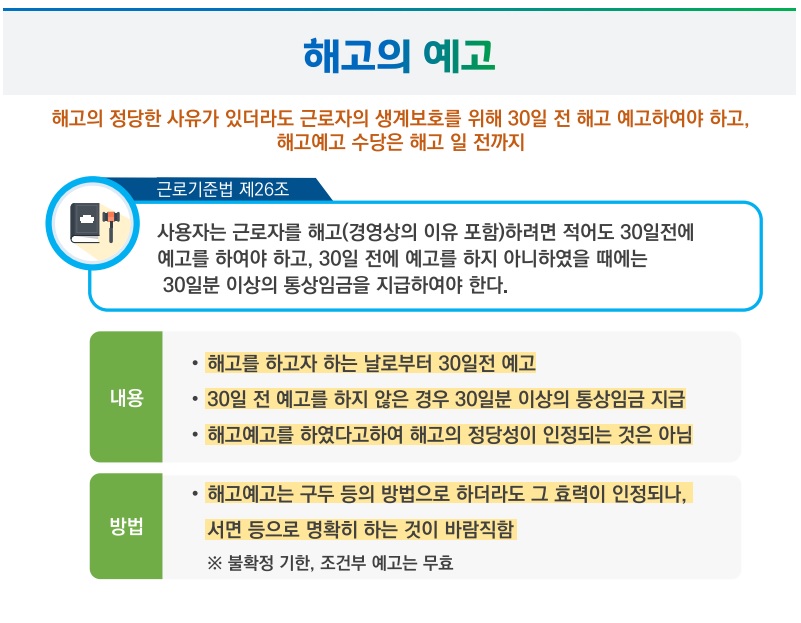 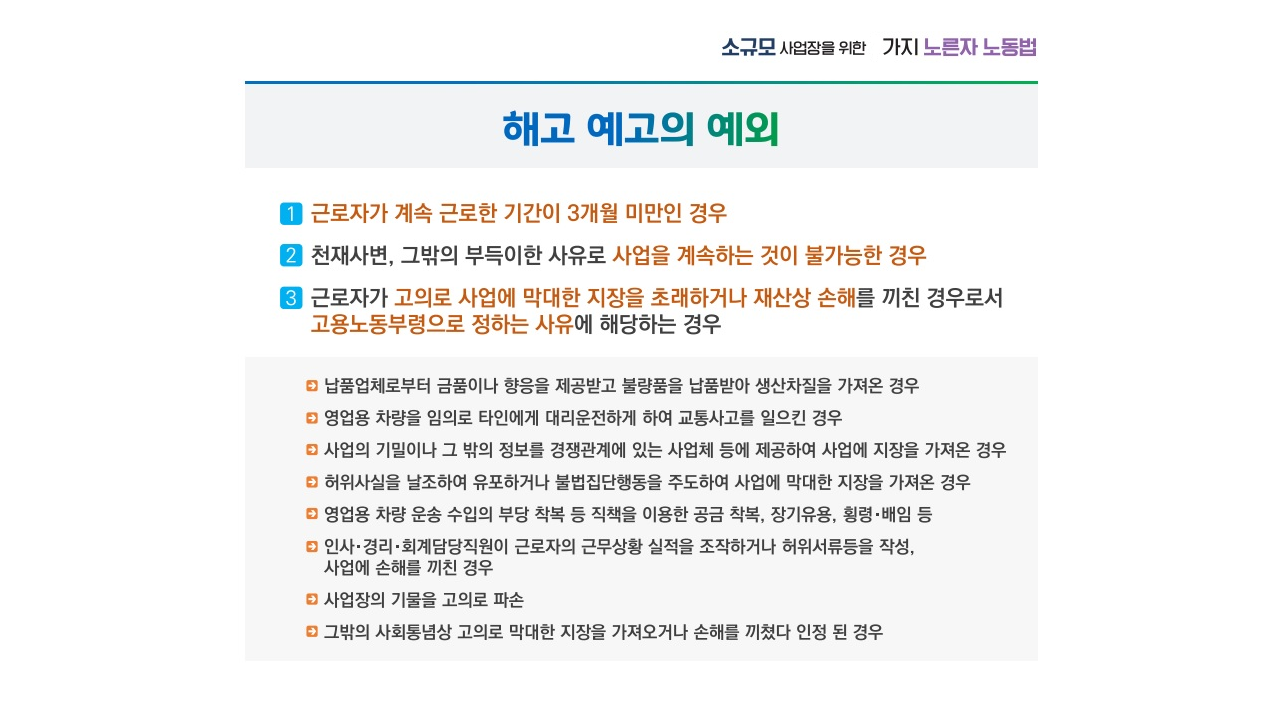 5
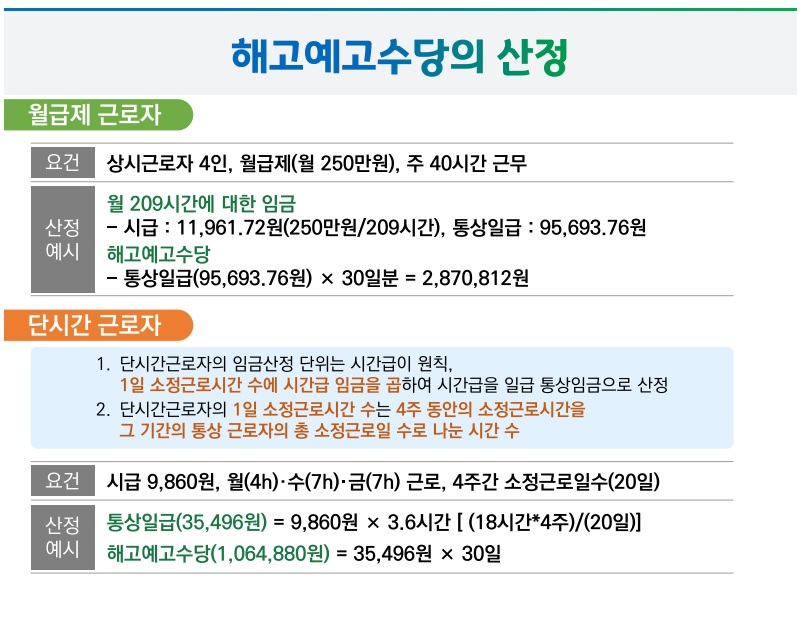 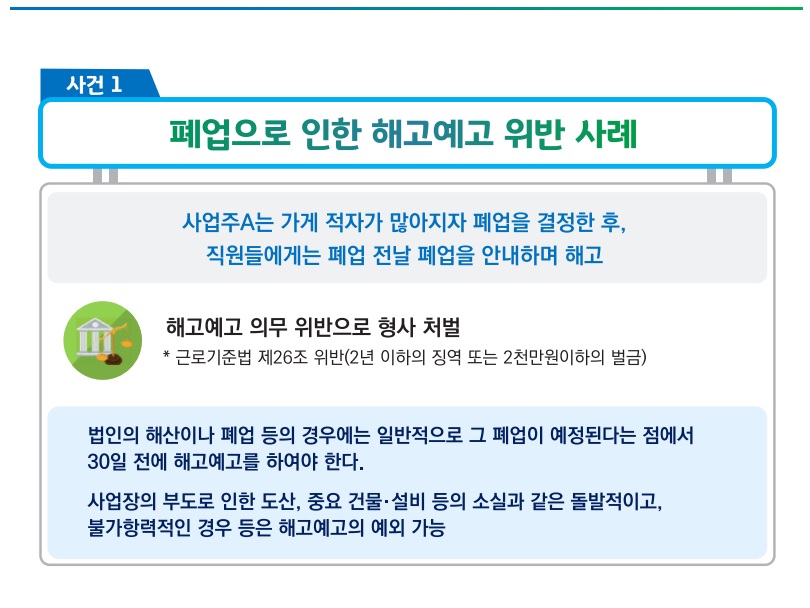 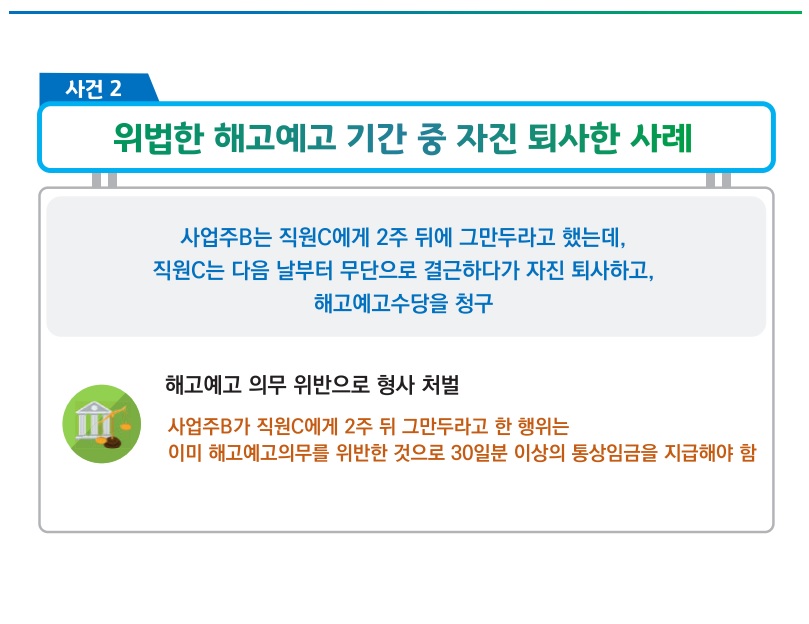 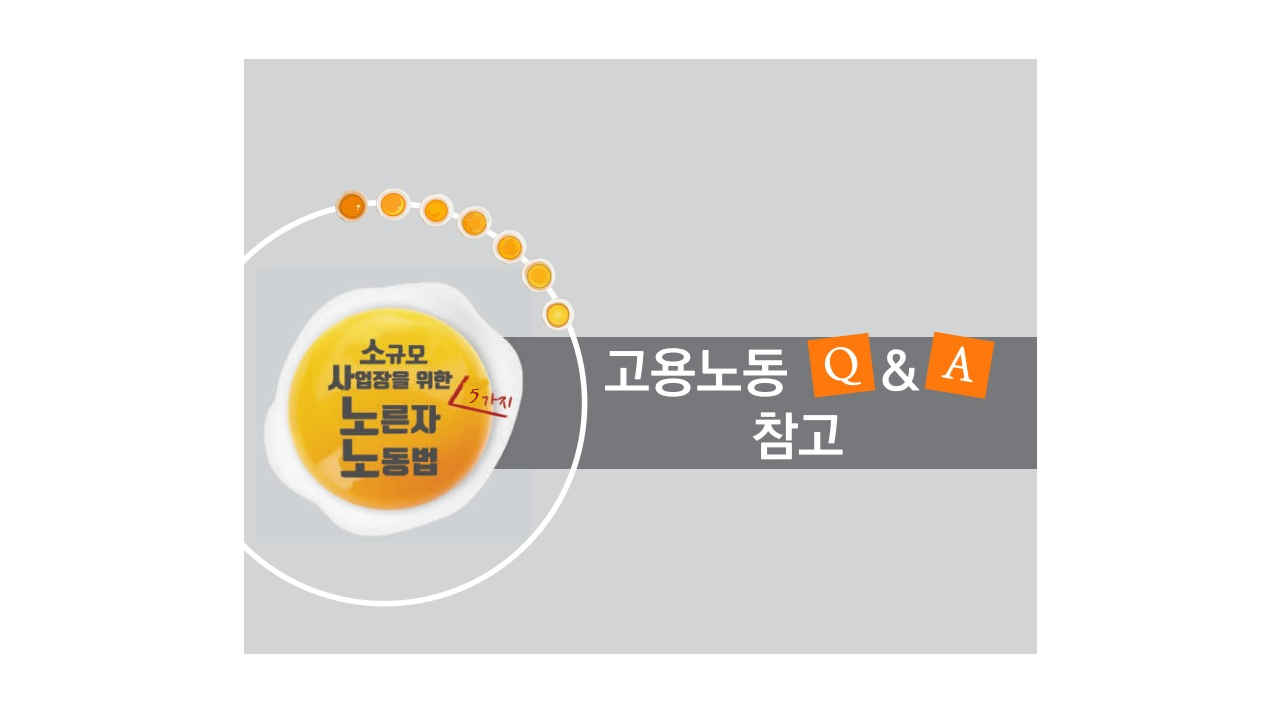 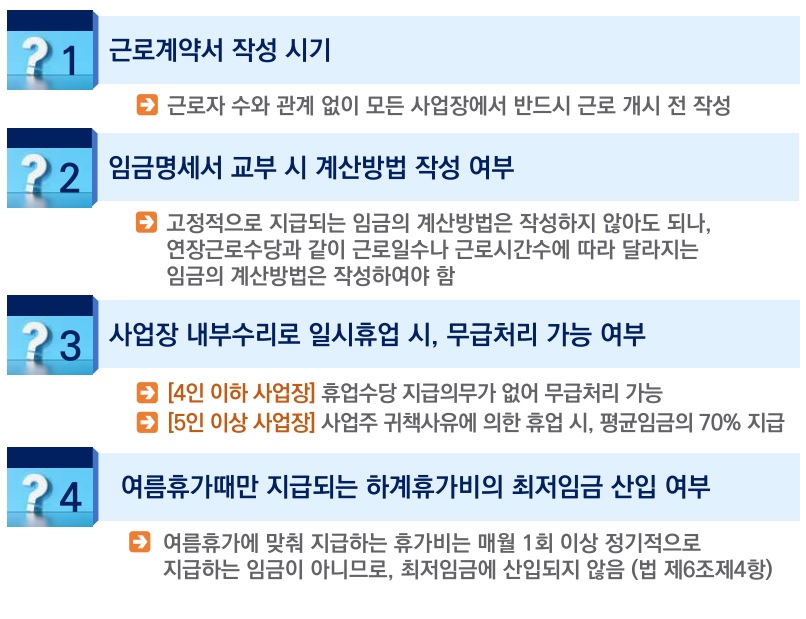 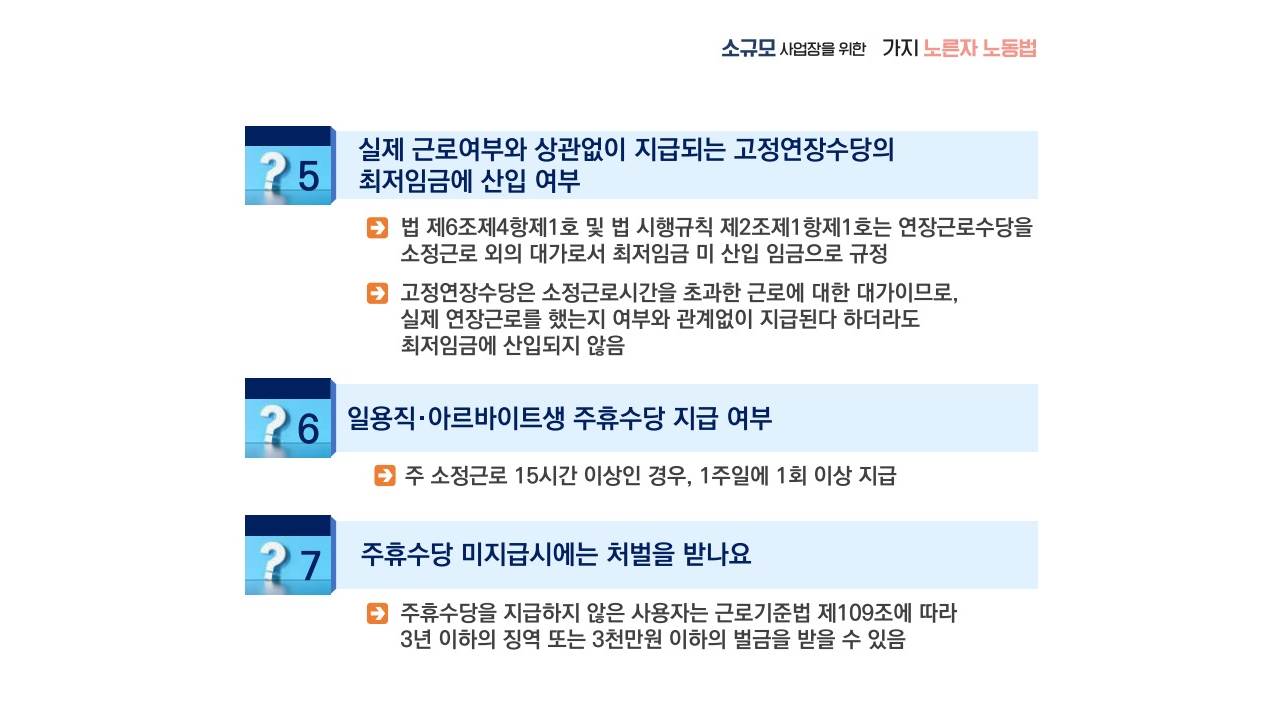 5
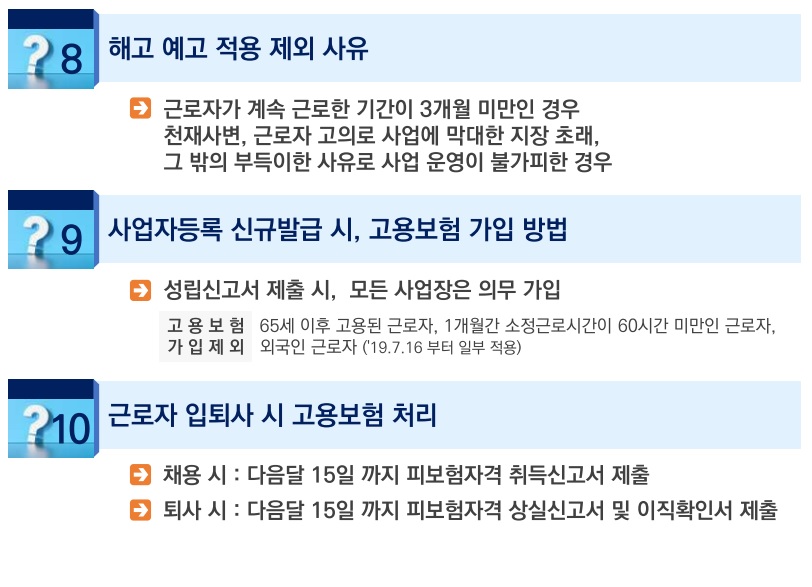 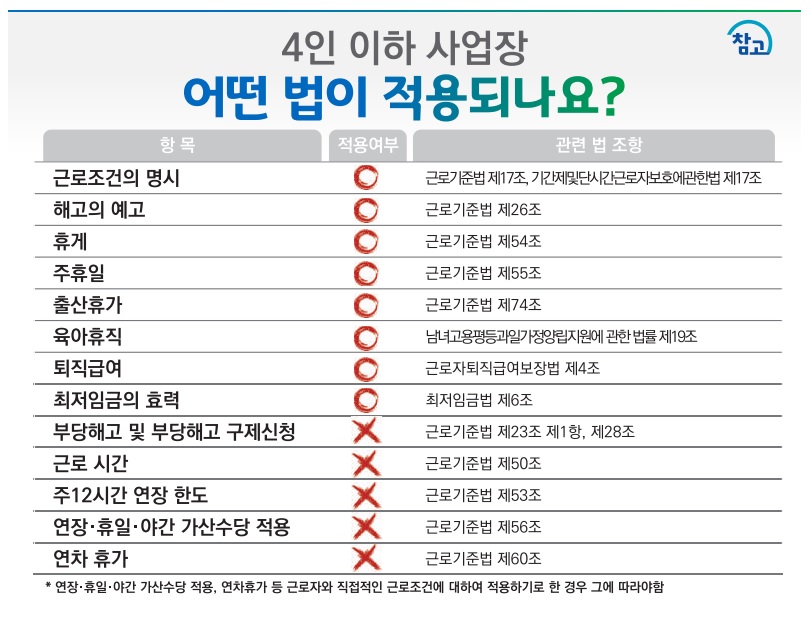 감 사 합 니 다
이메일 : yt04280@naver.com
연락처 : 010-3532-6705
인재경영본부